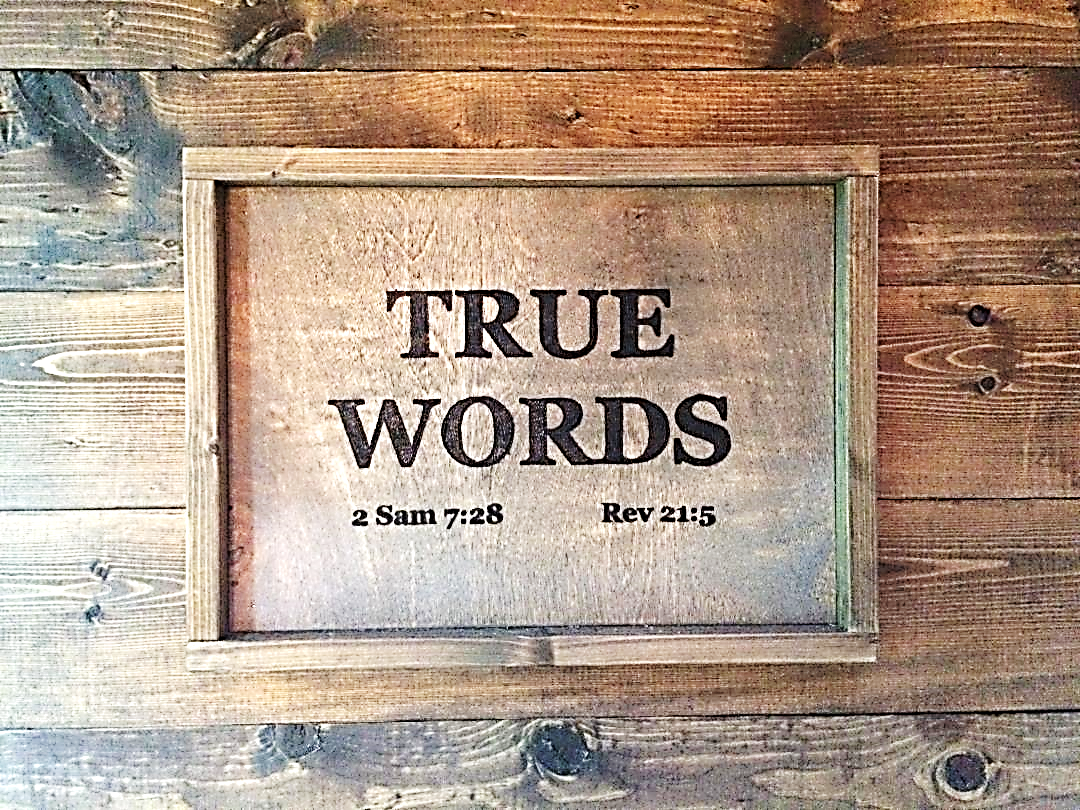 SERMON TITLE
John Chapter 2
John 1:1   In the beginning was the Word, and the Word was with God, and the Word was God.
True Words Christian Church
John 1:29   The next day John seeth Jesus coming unto him, and saith, Behold the Lamb of God, which taketh away the sin of the world.
True Words Christian Church
John 2:1-2   And the third day there was a marriage in Cana of Galilee; and the mother of Jesus was there:  2 And both Jesus was called, and his disciples, to the marriage.
True Words Christian Church
John 2:3   And when they wanted wine, the mother of Jesus saith unto him, They have no wine.
True Words Christian Church
Luke 1:26-28   And in the sixth month the angel Gabriel was sent from God unto a city of Galilee, named Nazareth,  27 To a virgin espoused to a man whose name was Joseph, of the house of David; and the virgin's name was Mary.  28 And the angel came in unto her, and said, Hail, thou that art highly favoured, the Lord is with thee: blessed art thou among women.
True Words Christian Church
Luke 1:29-31   And when she saw him, she was troubled at his saying, and cast in her mind what manner of salutation this should be.  30 And the angel said unto her, Fear not, Mary: for thou hast found favour with God.  31 And, behold, thou shalt conceive in thy womb, and bring forth a son, and shalt call his name JESUS.
True Words Christian Church
Luke 1:32-34   He shall be great, and shall be called the Son of the Highest: and the Lord God shall give unto him the throne of his father David:  33 And he shall reign over the house of Jacob for ever; and of his kingdom there shall be no end.  34 Then said Mary unto the angel, How shall this be, seeing I know not a man?
True Words Christian Church
Luke 1:35   And the angel answered and said unto her, The Holy Ghost shall come upon thee, and the power of the Highest shall overshadow thee: therefore also that holy thing which shall be born of thee shall be called the Son of God.
True Words Christian Church
Revelation 19:10   And I fell at his feet to worship him. And he said unto me, See thou do it not: I am thy fellowservant, and of thy brethren that have the testimony of Jesus: worship God: for the testimony of Jesus is the spirit of prophecy.
True Words Christian Church
Matthew 1:24-25   Then Joseph being raised from sleep did as the angel of the Lord had bidden him, and took unto him his wife:  25 And knew her not till she had brought forth her firstborn son: and he called his name JESUS.
True Words Christian Church
Mark 6:3   Is not this the carpenter, the son of Mary, the brother of James, and Joses, and of Juda, and Simon? and are not his sisters here with us? And they were offended at him.
True Words Christian Church
John 2:3   And when they wanted wine, the mother of Jesus saith unto him, They have no wine.
True Words Christian Church
John 2:4   Jesus saith unto her, Woman, what have I to do with thee? mine hour is not yet come.
True Words Christian Church
“Like all prayers to Saints, our prayers to Virgin Mary rely on the Saints’ special power to intercede for us before Christ and the Father. But since Mary has a unique role in salvation, and a unique relationship to the Trinity, our prayers to the Blessed Virgin also rely on her special power of intercession.”
True Words Christian Church
Isaiah 53:10-11   Yet it pleased the LORD to bruise him; he hath put him to grief: when thou shalt make his soul an offering for sin, he shall see his seed, he shall prolong his days, and the pleasure of the LORD shall prosper in his hand.  11 He shall see of the travail of his soul, and shall be satisfied: by his knowledge shall my righteous servant justify many; for he shall bear their iniquities.
True Words Christian Church
Isaiah 53:12   Therefore will I divide him a portion with the great, and he shall divide the spoil with the strong; because he hath poured out his soul unto death: and he was numbered with the transgressors; and he bare the sin of many, and made intercession for the transgressors.
True Words Christian Church
Romans 8:26   Likewise the Spirit also helpeth our infirmities: for we know not what we should pray for as we ought: but the Spirit itself maketh intercession for us with groanings which cannot be uttered.
True Words Christian Church
Psalm 27:9   Hide not thy face far from me; put not thy servant away in anger: thou hast been my help; leave me not, neither forsake me, O God of my salvation.
True Words Christian Church
Psalm 40:17   But I am poor and needy; yet the Lord thinketh upon me: thou art my help and my deliverer; make no tarrying, O my God.
True Words Christian Church
Psalm 63:7   Because thou hast been my help, therefore in the shadow of thy wings will I rejoice.
True Words Christian Church
Psalm 70:5   But I am poor and needy: make haste unto me, O God: thou art my help and my deliverer; O LORD, make no tarrying.
True Words Christian Church
Psalm 94:17   Unless the LORD had been my help, my soul had almost dwelt in silence.
True Words Christian Church
Psalm 121:2   My help cometh from the LORD, which made heaven and earth.
True Words Christian Church
John 2:4   Jesus saith unto her, Woman, what have I to do with thee? mine hour is not yet come.
True Words Christian Church
John 7:2-4   Now the Jews' feast of tabernacles was at hand.  3 His brethren therefore said unto him, Depart hence, and go into Judaea, that thy disciples also may see the works that thou doest.  4 For there is no man that doeth any thing in secret, and he himself seeketh to be known openly. If thou do these things, shew thyself to the world.
True Words Christian Church
John 7:5-8   For neither did his brethren believe in him.  6 Then Jesus said unto them, My time is not yet come: but your time is alway ready.  7 The world cannot hate you; but me it hateth, because I testify of it, that the works thereof are evil.  8 Go ye up unto this feast: I go not up yet unto this feast; for my time is not yet full come.
True Words Christian Church
John 12:23   And Jesus answered them, saying, The hour is come, that the Son of man should be glorified.
True Words Christian Church
John 12:27   Now is my soul troubled; and what shall I say? Father, save me from this hour: but for this cause came I unto this hour.
True Words Christian Church
John 13:1   Now before the feast of the passover, when Jesus knew that his hour was come that he should depart out of this world unto the Father, having loved his own which were in the world, he loved them unto the end.
True Words Christian Church
John 2:5   His mother saith unto the servants, Whatsoever he saith unto you, do it.
True Words Christian Church
John 15:13-14   Greater love hath no man than this, that a man lay down his life for his friends.  14 Ye are my friends, if ye do whatsoever I command you.
True Words Christian Church
John 2:6   And there were set there six waterpots of stone, after the manner of the purifying of the Jews, containing two or three firkins apiece.
True Words Christian Church
John 2:7-8   Jesus saith unto them, Fill the waterpots with water. And they filled them up to the brim.  8 And he saith unto them, Draw out now, and bear unto the governor of the feast. And they bare it.
True Words Christian Church
John 2:9-10   When the ruler of the feast had tasted the water that was made wine, and knew not whence it was: (but the servants which drew the water knew;) the governor of the feast called the bridegroom,  10 And saith unto him, Every man at the beginning doth set forth good wine; and when men have well drunk, then that which is worse: but thou hast kept the good wine until now.
True Words Christian Church
Note. Drunk was formerly used as the participle of drink; as, he had drunk wine. But in modern usage, drank has taken its place; and drunk is now used chiefly as an adjective.
True Words Christian Church
Isaiah 65:8   Thus saith the LORD, As the new wine is found in the cluster, and one saith, Destroy it not; for a blessing is in it: so will I do for my servants' sakes, that I may not destroy them all.
True Words Christian Church
Proverbs 23:20-21   Be not among winebibbers; among riotous eaters of flesh:  21 For the drunkard and the glutton shall come to poverty: and drowsiness shall clothe a man with rags.
True Words Christian Church
Proverbs 23:29-30   Who hath woe? who hath sorrow? who hath contentions? who hath babbling? who hath wounds without cause? who hath redness of eyes?  30 They that tarry long at the wine; they that go to seek mixed wine.
True Words Christian Church
Proverbs 23:31   Look not thou upon the wine when it is red, when it giveth his colour in the cup, when it moveth itself aright.
True Words Christian Church
Proverbs 23:32-34   At the last it biteth like a serpent, and stingeth like an adder.  33 Thine eyes shall behold strange women, and thine heart shall utter perverse things.  34 Yea, thou shalt be as he that lieth down in the midst of the sea, or as he that lieth upon the top of a mast.
True Words Christian Church
Proverbs 23:35   They have stricken me, shalt thou say, and I was not sick; they have beaten me, and I felt it not: when shall I awake? I will seek it yet again.
True Words Christian Church
Song of Solomon 8:2   I would lead thee, and bring thee into my mother's house, who would instruct me: I would cause thee to drink of spiced wine of the juice of my pomegranate.
True Words Christian Church
John 2:11   This beginning of miracles did Jesus in Cana of Galilee, and manifested forth his glory; and his disciples believed on him.
True Words Christian Church
John 2:12   After this he went down to Capernaum, he, and his mother, and his brethren, and his disciples: and they continued there not many days.
True Words Christian Church
John 2:13-14   And the Jews' passover was at hand, and Jesus went up to Jerusalem,  14 And found in the temple those that sold oxen and sheep and doves, and the changers of money sitting:
True Words Christian Church
Exodus 20:24   An altar of earth thou shalt make unto me, and shalt sacrifice thereon thy burnt offerings, and thy peace offerings, thy sheep, and thine oxen: in all places where I record my name I will come unto thee, and I will bless thee.
True Words Christian Church
Leviticus 1:14   And if the burnt sacrifice for his offering to the LORD be of fowls, then he shall bring his offering of turtledoves, or of young pigeons.
True Words Christian Church
John 2:15-16   And when he had made a scourge of small cords, he drove them all out of the temple, and the sheep, and the oxen; and poured out the changers' money, and overthrew the tables;  16 And said unto them that sold doves, Take these things hence; make not my Father's house an house of merchandise.
True Words Christian Church
True Words Christian Church
Job 27:8-9   For what is the hope of the hypocrite, though he hath gained, when God taketh away his soul?  9 Will God hear his cry when trouble cometh upon him?
True Words Christian Church
Proverbs 1:19   So are the ways of every one that is greedy of gain; which taketh away the life of the owners thereof.
True Words Christian Church
Proverbs 3:13-15   Happy is the man that findeth wisdom, and the man that getteth understanding.  14 For the merchandise of it is better than the merchandise of silver, and the gain thereof than fine gold.  15 She is more precious than rubies: and all the things thou canst desire are not to be compared unto her.
True Words Christian Church
Isaiah 56:11   Yea, they are greedy dogs which can never have enough, and they are shepherds that cannot understand: they all look to their own way, every one for his gain, from his quarter.
True Words Christian Church
John 2:17   And his disciples remembered that it was written, The zeal of thine house hath eaten me up.
True Words Christian Church
Psalm 69:9   For the zeal of thine house hath eaten me up; and the reproaches of them that reproached thee are fallen upon me.
True Words Christian Church
John 2:18   Then answered the Jews and said unto him, What sign shewest thou unto us, seeing that thou doest these things?
True Words Christian Church
Matthew 12:38-40   Then certain of the scribes and of the Pharisees answered, saying, Master, we would see a sign from thee.  39 But he answered and said unto them, An evil and adulterous generation seeketh after a sign; and there shall no sign be given to it, but the sign of the prophet Jonas:  40 For as Jonas was three days and three nights in the whale's belly; so shall the Son of man be three days and three nights in the heart of the earth.
True Words Christian Church
Isaiah 13:13   Therefore I will shake the heavens, and the earth shall remove out of her place, in the wrath of the LORD of hosts, and in the day of his fierce anger.
True Words Christian Church
2 Peter 3:7   But the heavens and the earth, which are now, by the same word are kept in store, reserved unto fire against the day of judgment and perdition of ungodly men.
True Words Christian Church
John 2:19-21   Jesus answered and said unto them, Destroy this temple, and in three days I will raise it up.  20 Then said the Jews, Forty and six years was this temple in building, and wilt thou rear it up in three days?  21 But he spake of the temple of his body.
True Words Christian Church
Matthew 26:60-61   But found none: yea, though many false witnesses came, yet found they none. At the last came two false witnesses,  61 And said, This fellow said, I am able to destroy the temple of God, and to build it in three days.
True Words Christian Church
Acts 2:32   This Jesus hath God raised up, whereof we all are witnesses.
True Words Christian Church
Acts 3:15   And killed the Prince of life, whom God hath raised from the dead; whereof we are witnesses.
True Words Christian Church
John 2:22   When therefore he was risen from the dead, his disciples remembered that he had said this unto them; and they believed the scripture, and the word which Jesus had said.
True Words Christian Church
Psalm 16:10   For thou wilt not leave my soul in hell; neither wilt thou suffer thine Holy One to see corruption.
True Words Christian Church
Psalm 2:7   I will declare the decree: the LORD hath said unto me, Thou art my Son; this day have I begotten thee.
True Words Christian Church
John 7:37-39   In the last day, that great day of the feast, Jesus stood and cried, saying, If any man thirst, let him come unto me, and drink.  38 He that believeth on me, as the scripture hath said, out of his belly shall flow rivers of living water.  39 (But this spake he of the Spirit, which they that believe on him should receive: for the Holy Ghost was not yet given; because that Jesus was not yet glorified.)
True Words Christian Church
John 2:23   Now when he was in Jerusalem at the passover, in the feast day, many believed in his name, when they saw the miracles which he did.
True Words Christian Church
John 20:31   But these are written, that ye might believe that Jesus is the Christ, the Son of God; and that believing ye might have life through his name.
True Words Christian Church
John 2:24-25   But Jesus did not commit himself unto them, because he knew all men,  25 And needed not that any should testify of man: for he knew what was in man.
True Words Christian Church
1 Samuel 16:7   But the LORD said unto Samuel, Look not on his countenance, or on the height of his stature; because I have refused him: for the LORD seeth not as man seeth; for man looketh on the outward appearance, but the LORD looketh on the heart.
True Words Christian Church